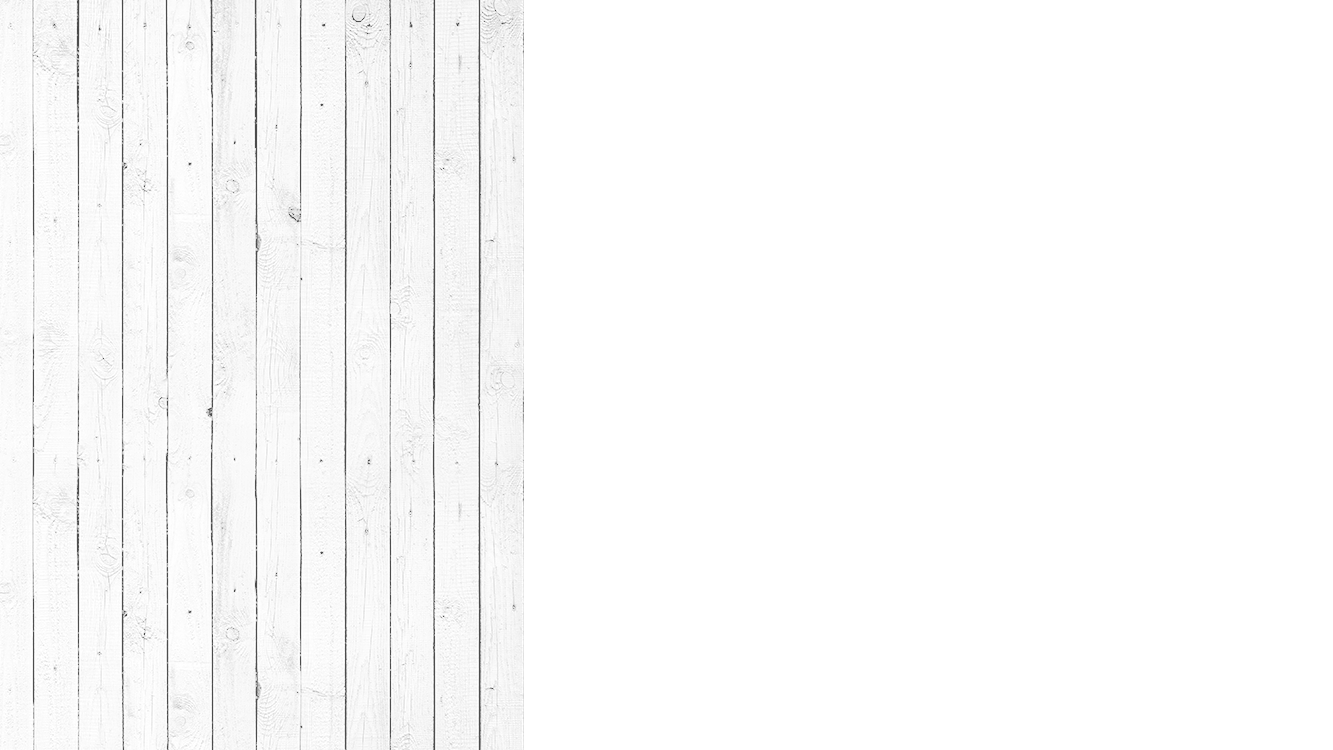 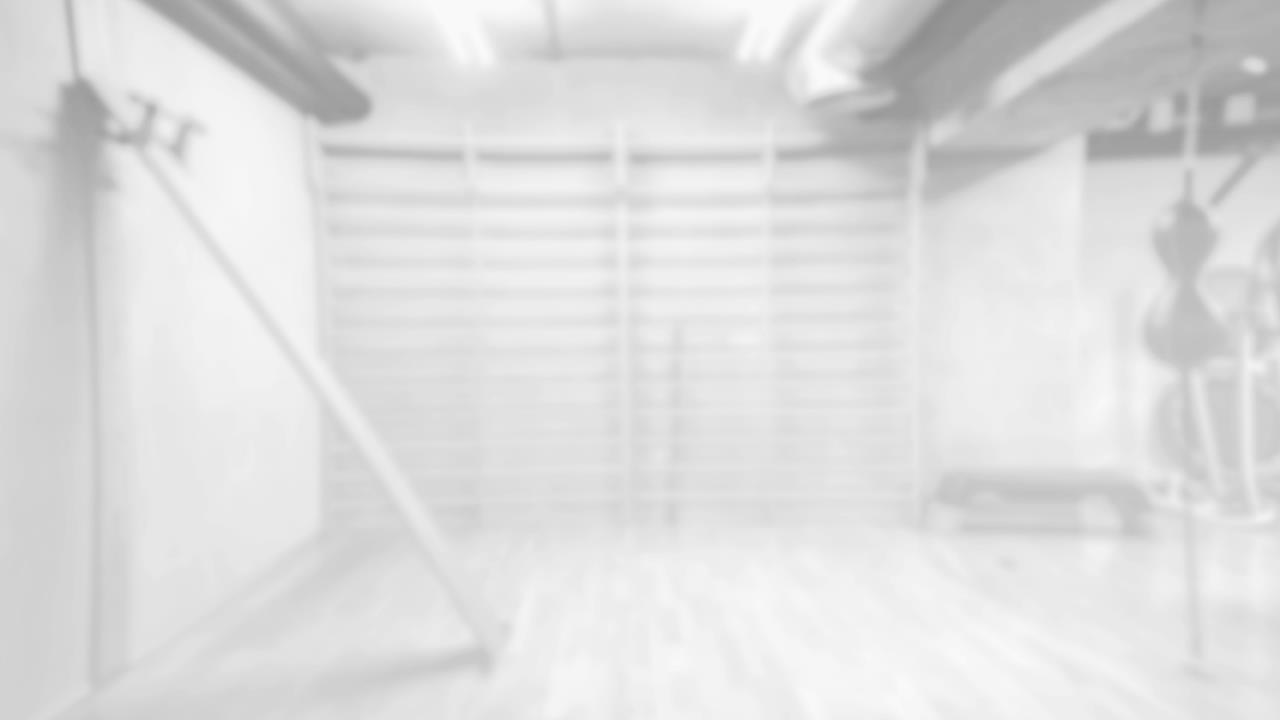 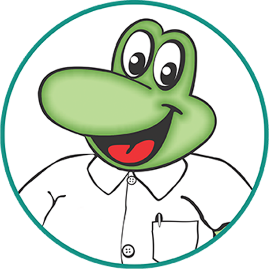 REDE  SINETE
ESTAMOS FELIZES EM TER VOCÊ NO NOSSO CONVÊNIO
[Speaker Notes: Encerre com frases positivas e coloque-se à disposição.]
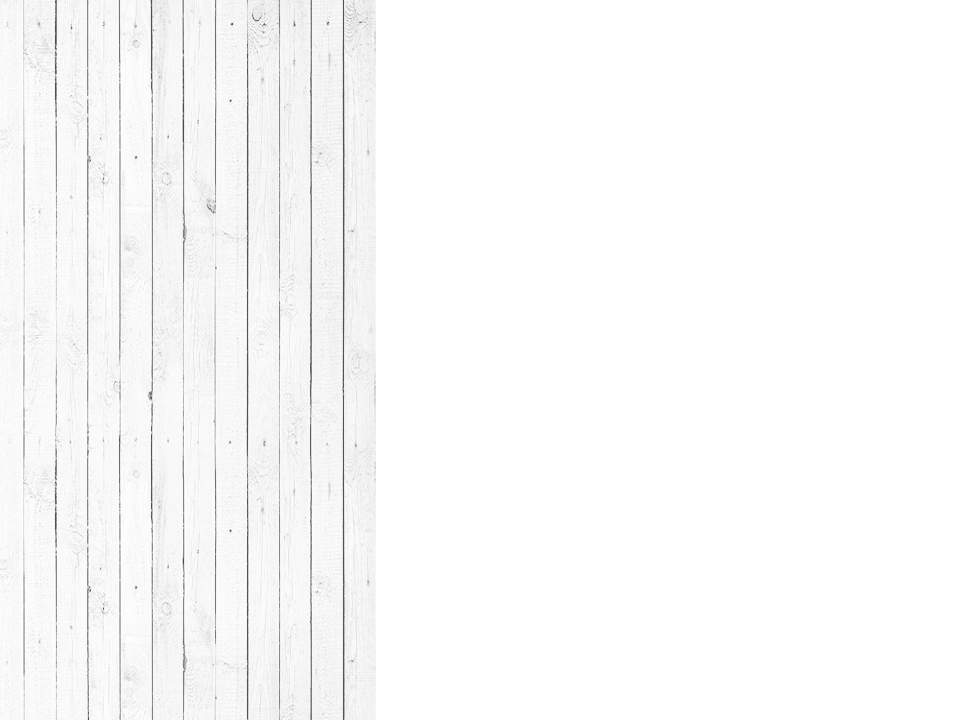 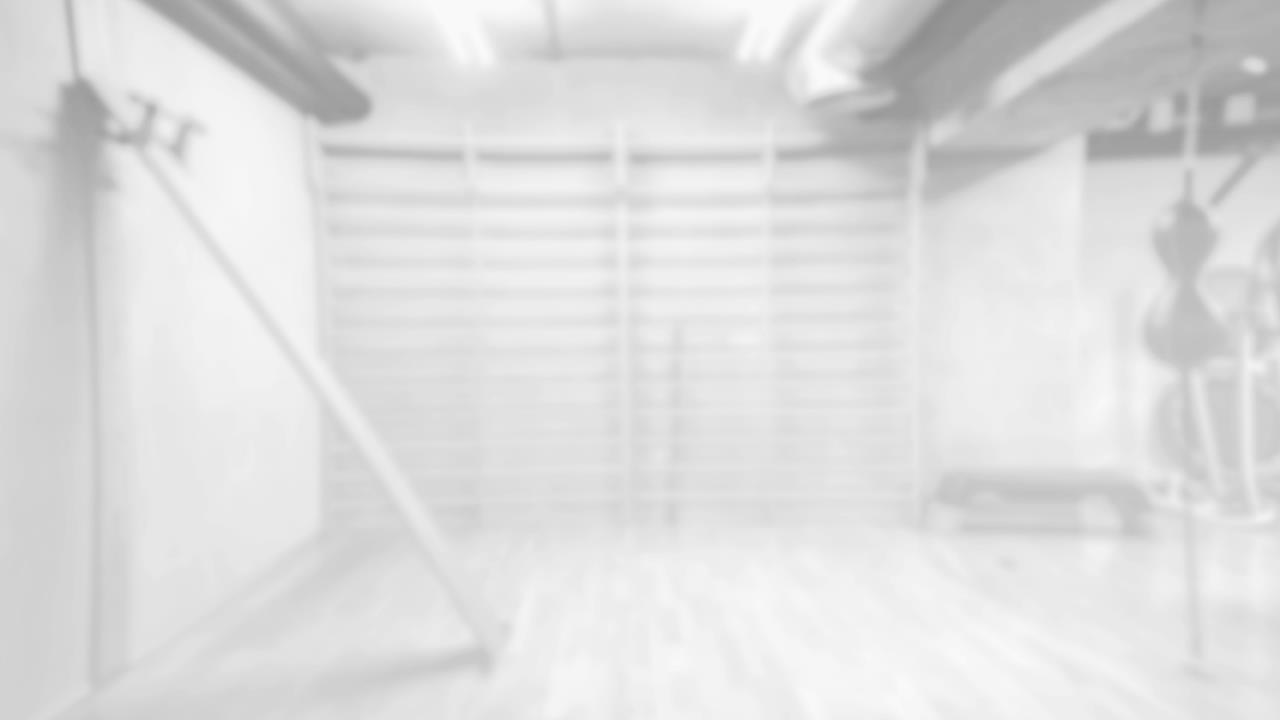 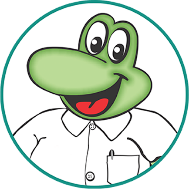 VAMOS CONHECER UM POUCO MELHOR A REDE SINETE
[Speaker Notes: Encerre com frases positivas e coloque-se à disposição.]
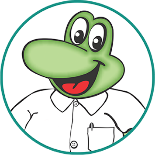 HISTÓRIA
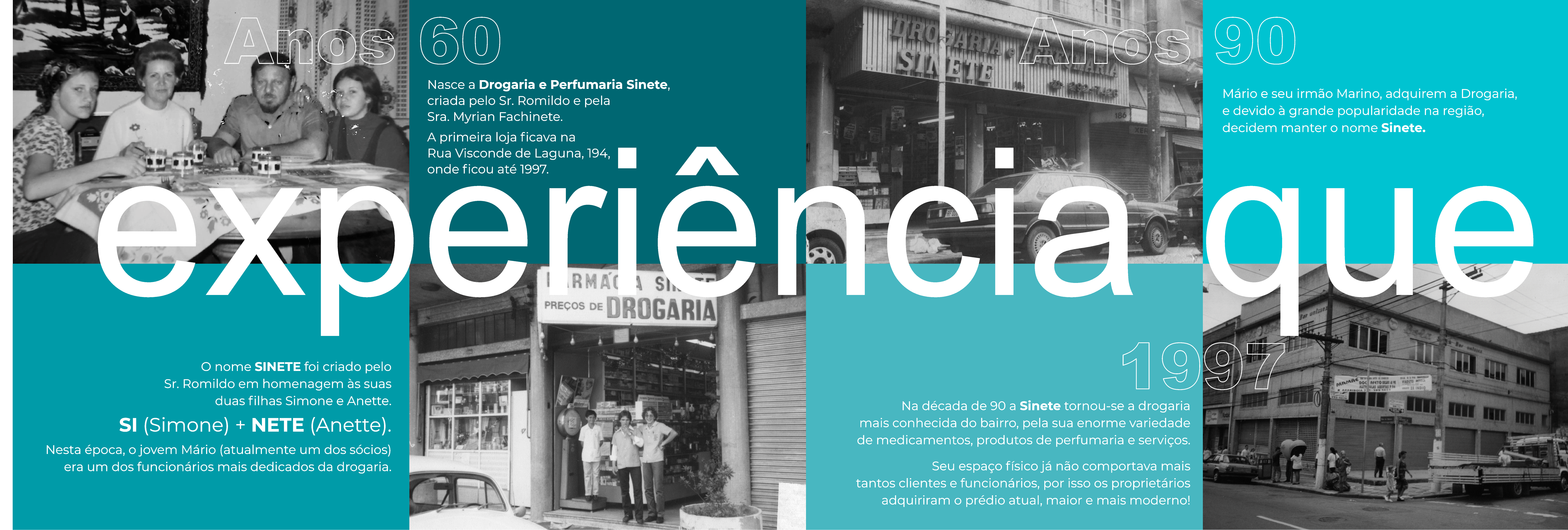 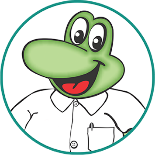 Grupo Sinete
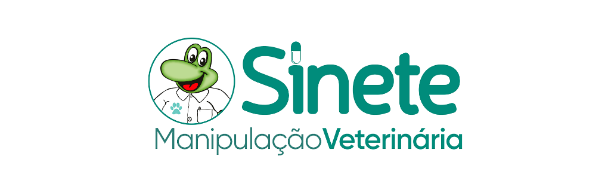 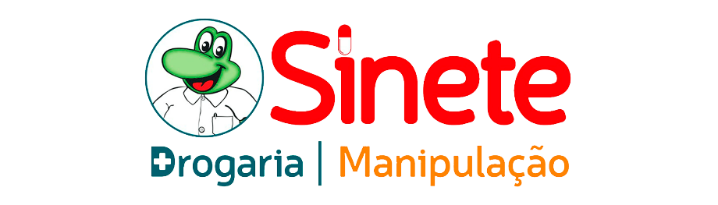 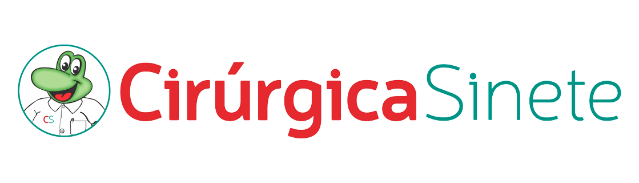 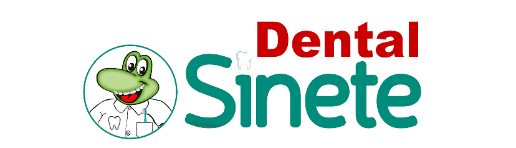 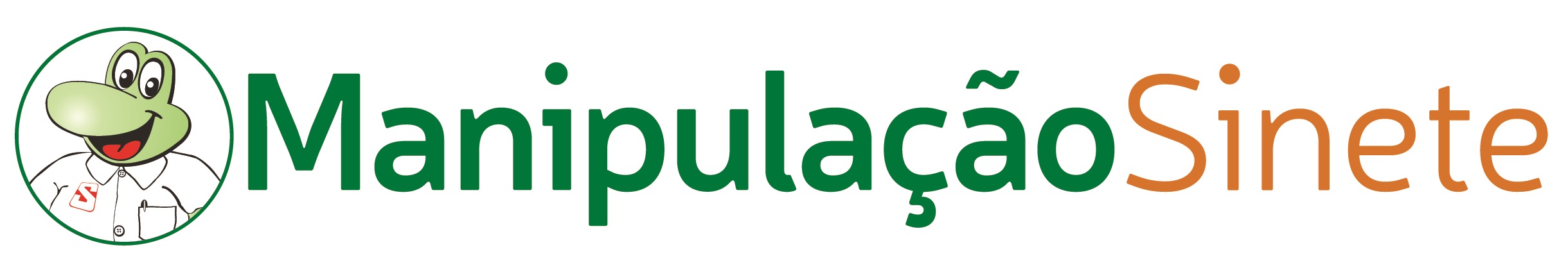 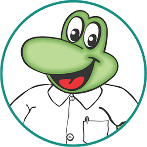 NOSSO MASCOTE
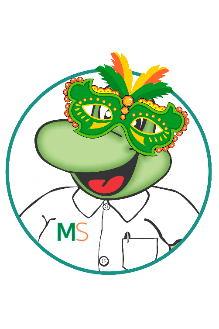 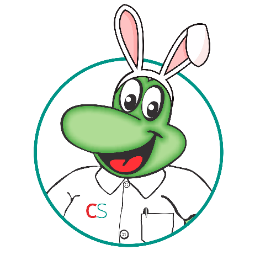 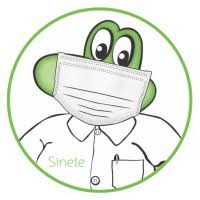 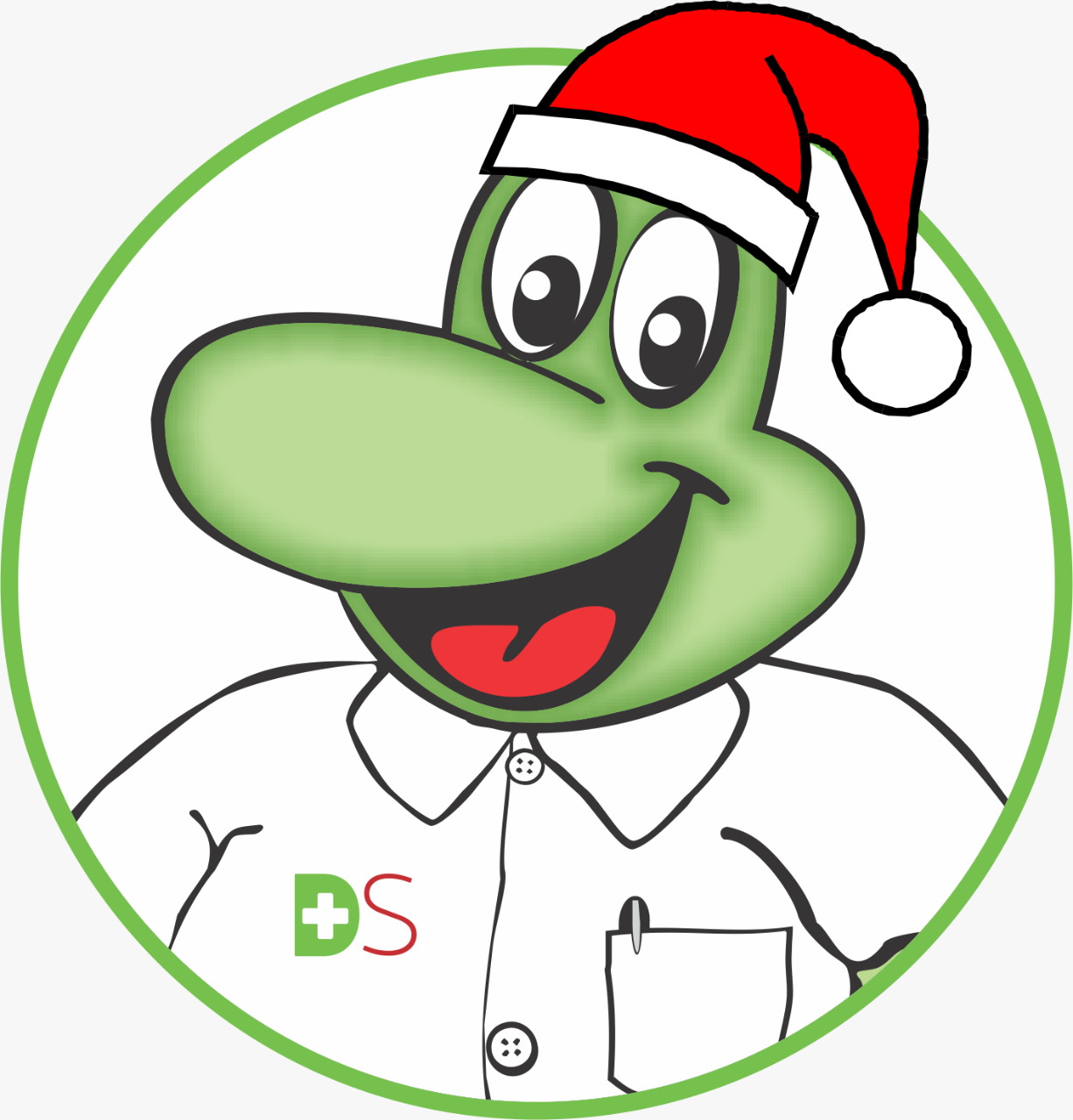 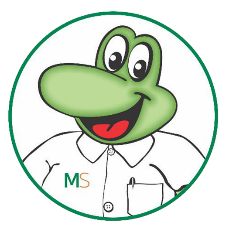 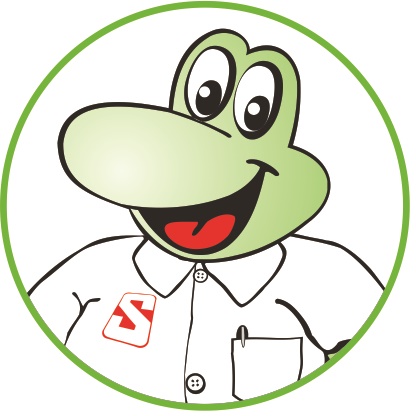 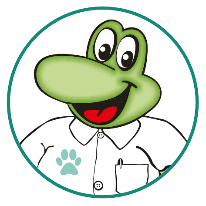 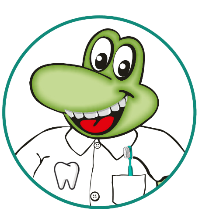 conveniados
BENEFICIOS
Descontos
Os descontos conveniados são uma maneira de proporcionar benefícios especiais aos clientes que possuem algum tipo de convênio ou parceria com o Grupo SINETE.
 Esses descontos podem ser utilizados na DROGARIA, MANIPULAÇÃO E CIRÚRGICA

Ao utilizar os descontos conveniados na Drogaria, Manipulação e Cirúrgica, os clientes têm a oportunidade de adquirir seus produtos por um preço mais acessível, economizando dinheiro em suas compras. Isso é especialmente vantajoso quando se trata de medicamentos e produtos de saúde, que muitas vezes podem ter preços elevados.
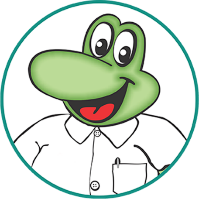 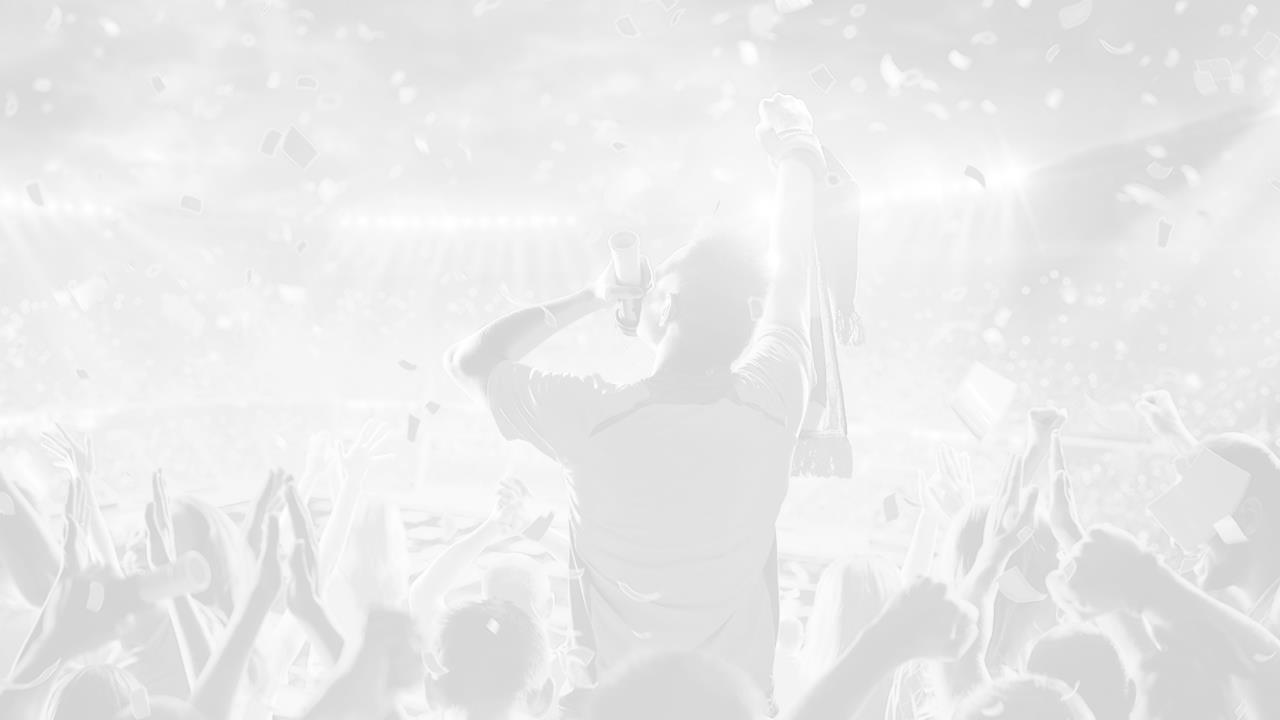 JEITO DE  SER
NOSSO
Levamos  saúde, beleza e bem estar aos nossos clientes
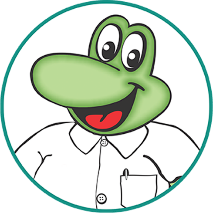 Somos uma empresa com mais de 50 anos de tradição
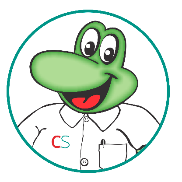 LOJAS CIRÚRGICAS
NOSSAS
Vila Matilde
Paes de Barros
Av. Waldemar Carlos Pereira, 600 
Vila Matilde
Av. Paes de Barros, 804 - Alto da Mooca
Mooca
Belém
Largo São José do Belém, 75 - Belenzinho
R. Visconde de Laguna, 170 - Mooca
Santana
Ipiranga
R. Dr. César, 229 - Santana
R. Silva Bueno, 2277 - Ipiranga
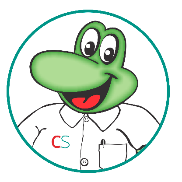 Paraíso
Sapopemba
Av. Bernardino de Campos, 170 - Paraíso
Av. Sapopemba, 3836 - Sapopemba
Tatuapé
Santos
R. Emília Marengo, 48 - Tatuapé
Av. Ana Costa, 107 - Vila Matias, Santos
Oswaldo Cruz
Site
R. Treze de Maio, 1848 - Bela Vista
www.cirurgicasinete.com.br
LOJASCIRÚRGICAS
NOSSAS
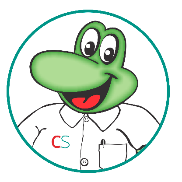 PILATES
PODOLOGIA
MANICURE
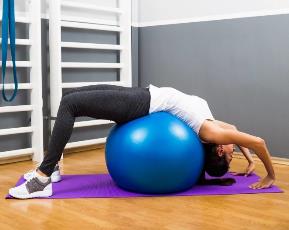 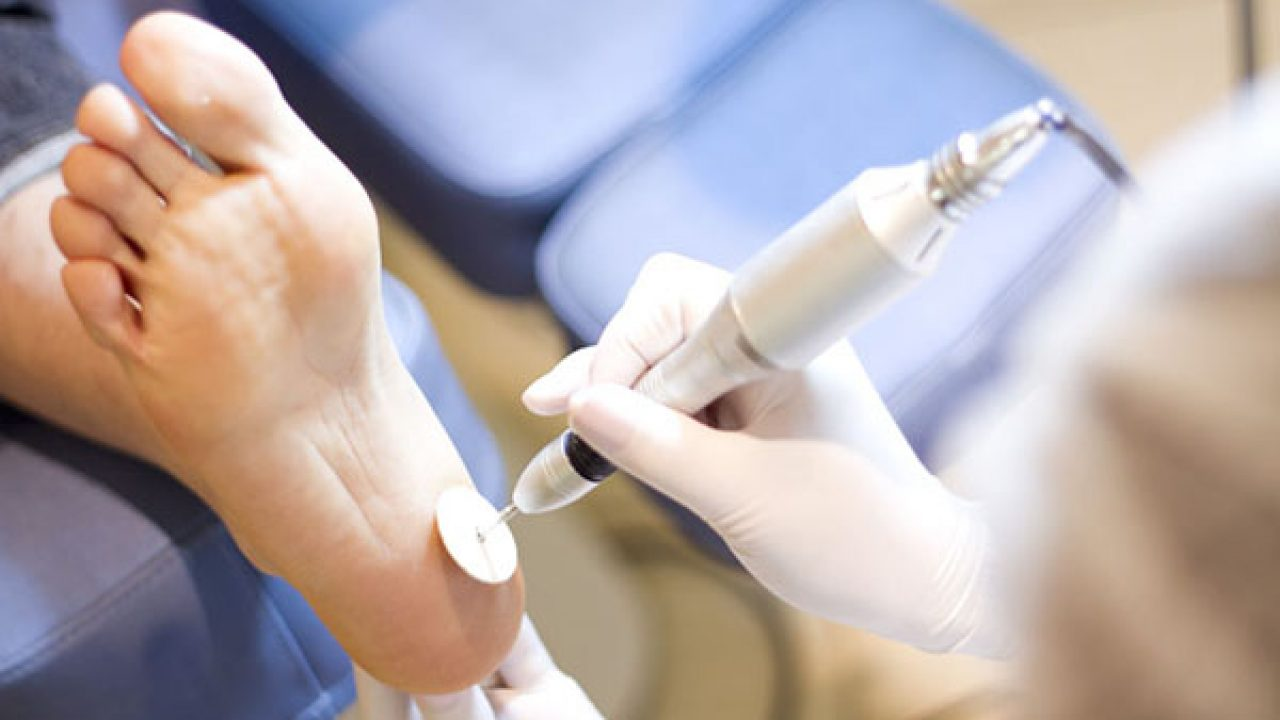 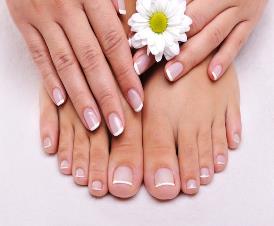 SERVIÇOS
NOSSOS
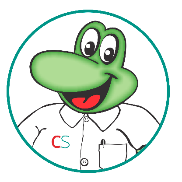 ESTÉTICA
MASSAGEM
FISIOTERAPIA
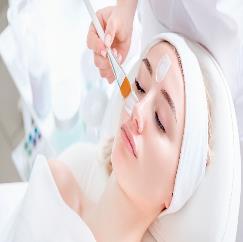 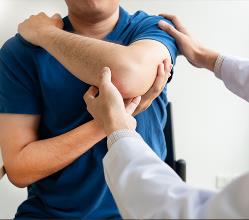 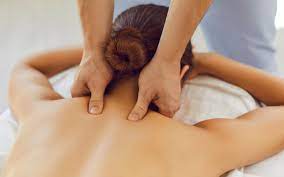 SERVIÇOS
NOSSOS
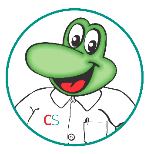 REDES SOCIAIS CIRÚRGICA
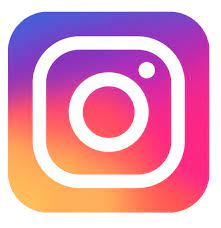 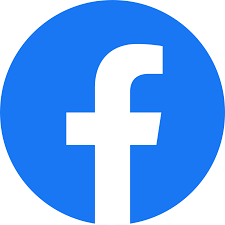 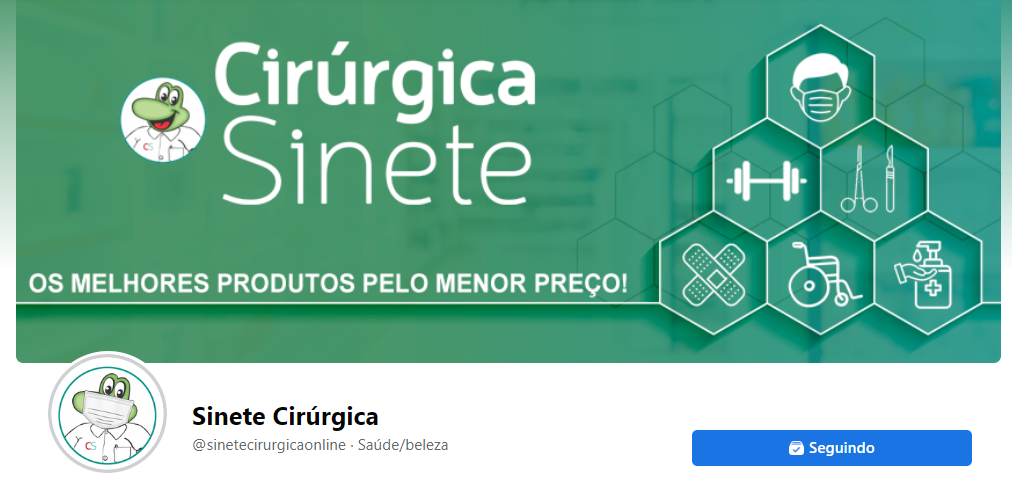 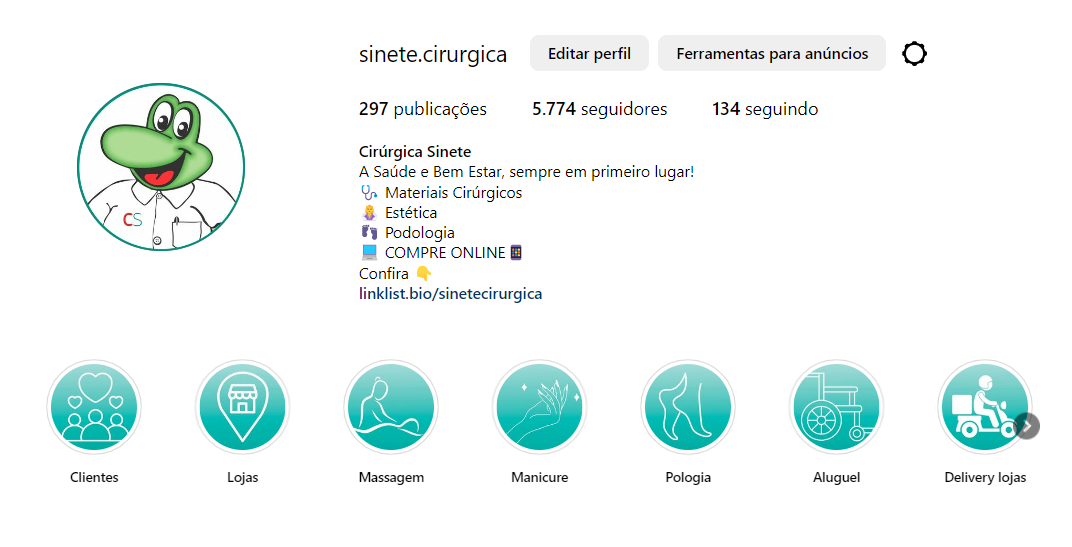 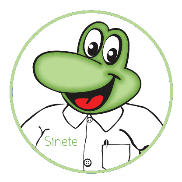 LOJAS DROGARIA
NOSSAS
Mooca
Vila Matilde
Rua da Mooca, 2287 - Mooca
Av. Waldemar Carlos Pereira, 642 
Vila Talarico
Bresser
Belém
Largo São José do Belém, 173 - Belenzinho
Rua Bresser, 1448 Brás
SITE
www.sinete.com.br
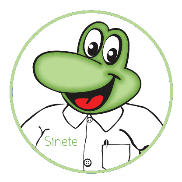 REDES SOCIAIS DROGARIA
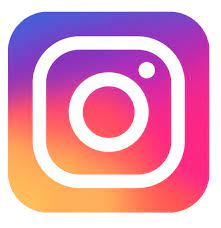 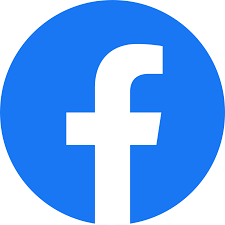 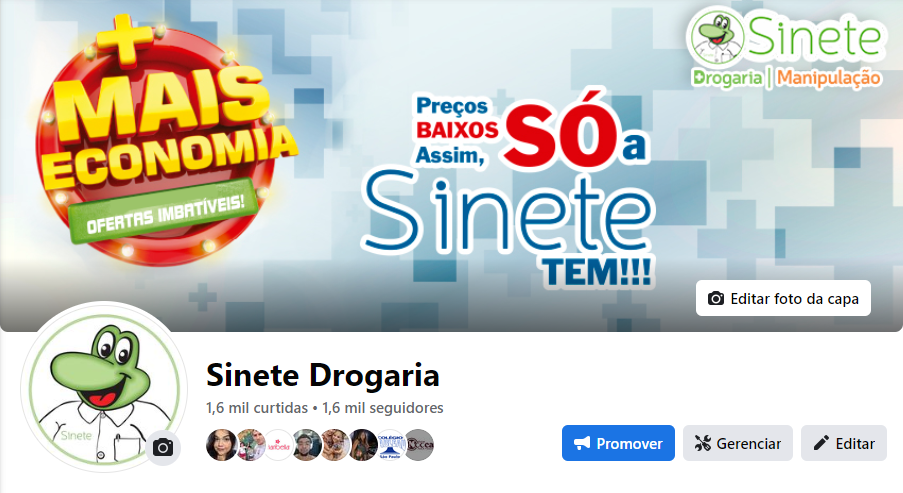 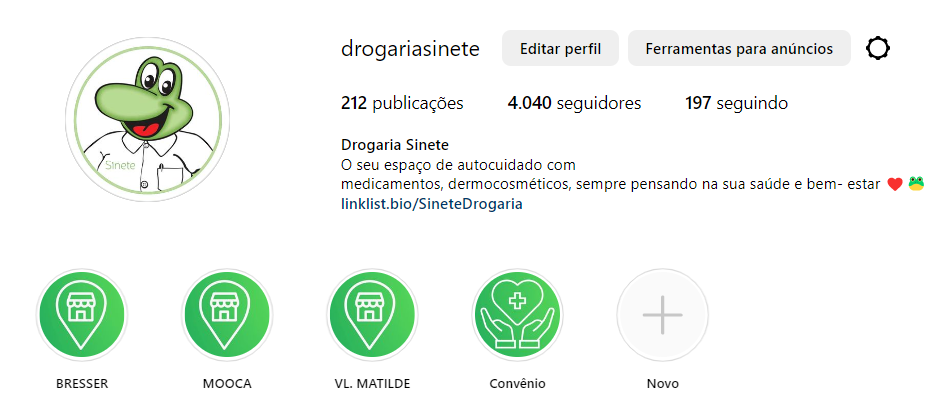 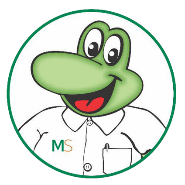 LOJAS MANIPULAÇÃO
NOSSAS
Vila Matilde
Mooca
Av. Waldemar Carlos Pereira, 642 
Vila Talarico
Rua da Mooca, 2287 - Mooca
SITE
www.sinete.com.br
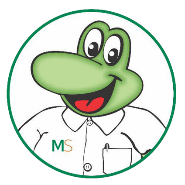 REDES SOCIAIS Manipulação
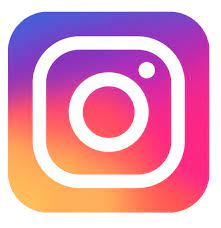 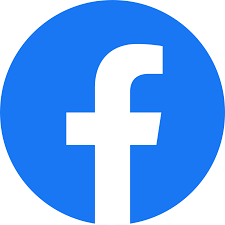 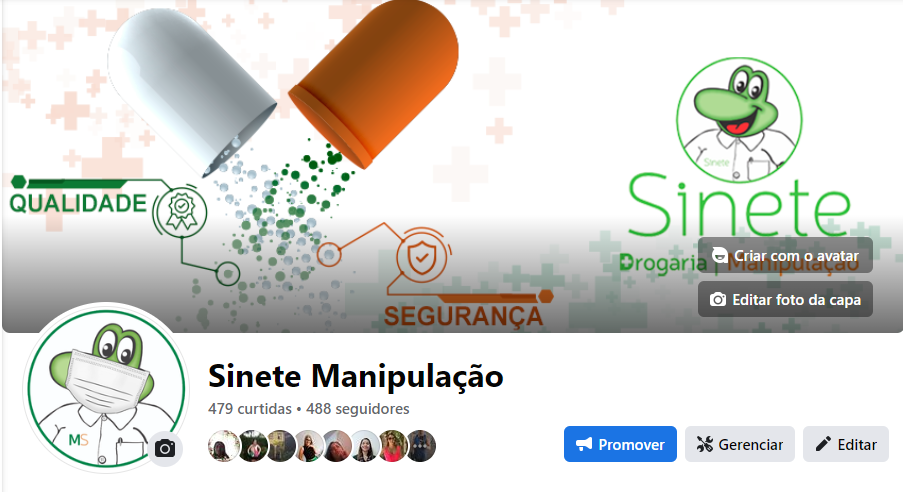 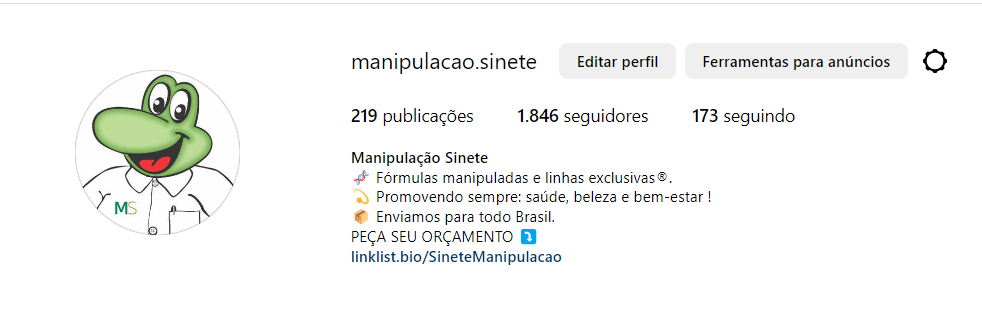 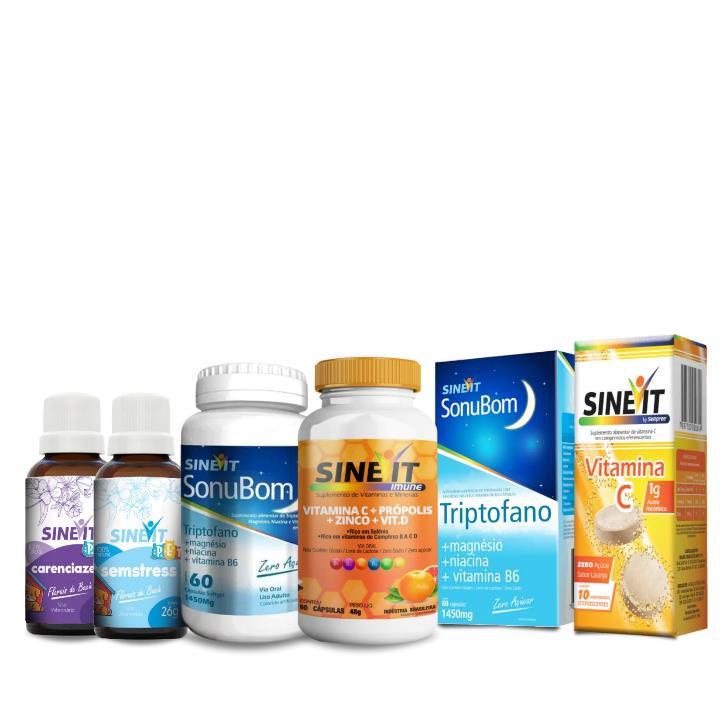 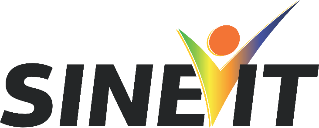 PRODUTOS 
Marca Própria
NOSSOS
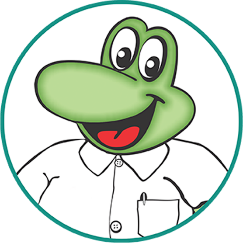 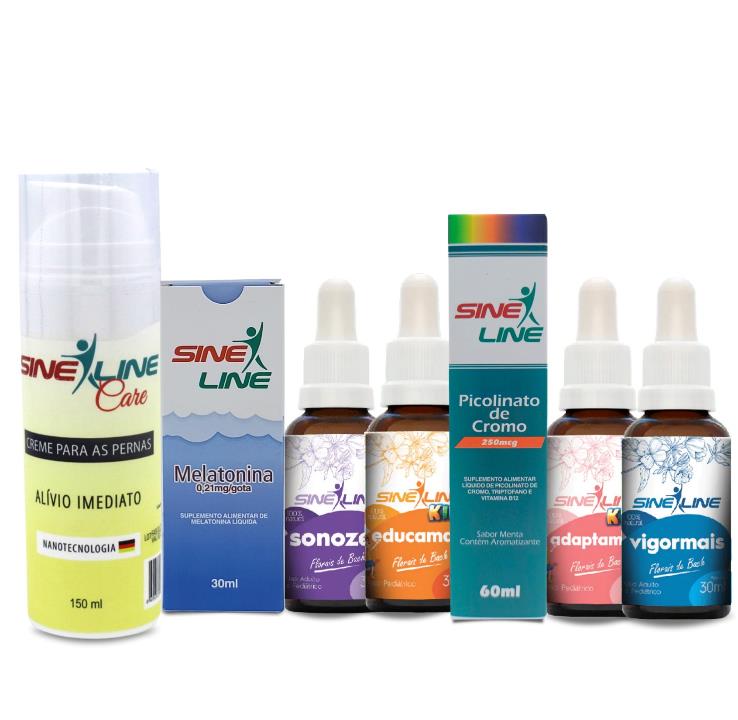 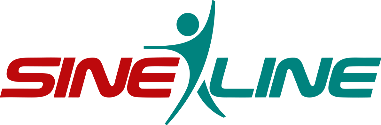 PRODUTOS 
Marca Própria
NOSSOS
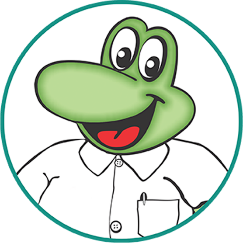 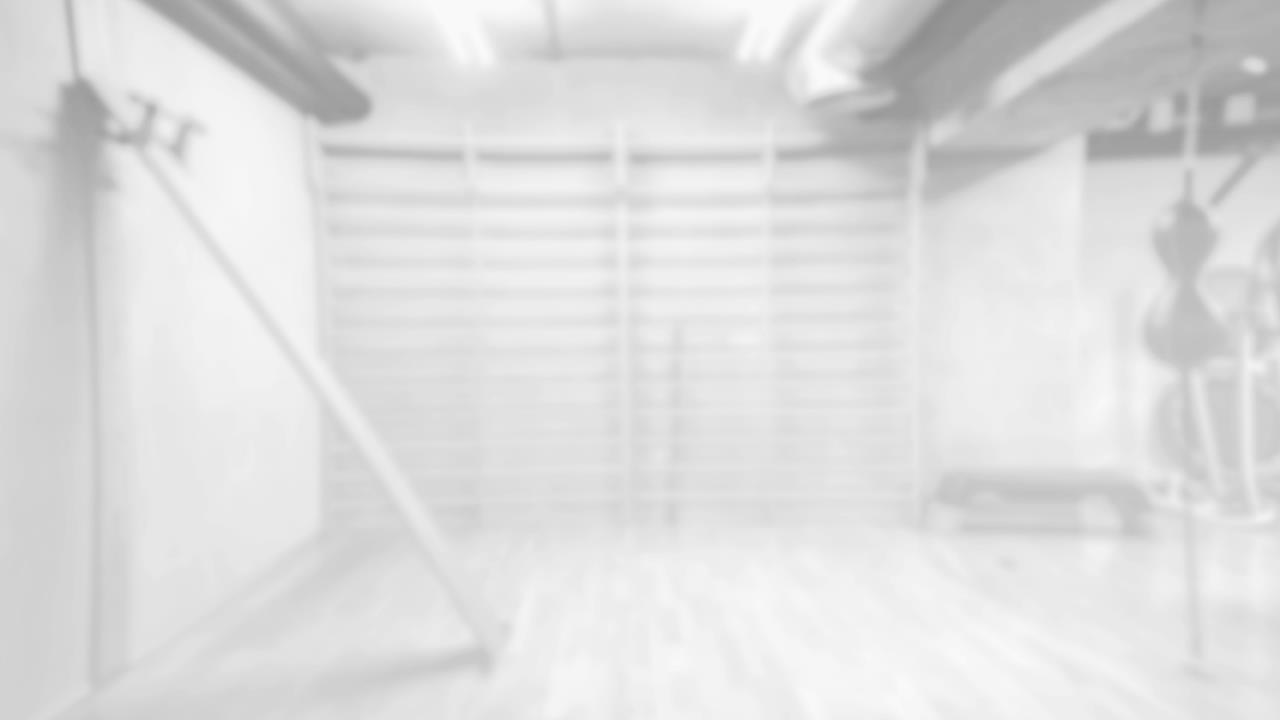 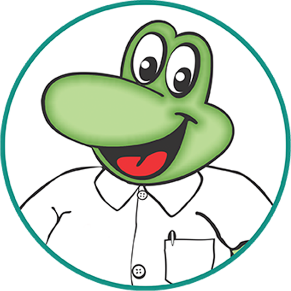 SINETE  SEMPRE  COM VOCÊ.
[Speaker Notes: Encerre com frases positivas e coloque-se à disposição.]